Общее родительское собрание по итогам  2015-2016г г .
Муниципальное автономное дошкольное образовательное учреждениеДЕТСКИЙ САД № 8 «АЮНА»МАДОУ № 8 «Аюна» г. Кяхта тел.: 8 (30142) 91-0-44 e-mail: detsad8aiuna@yandex.ru
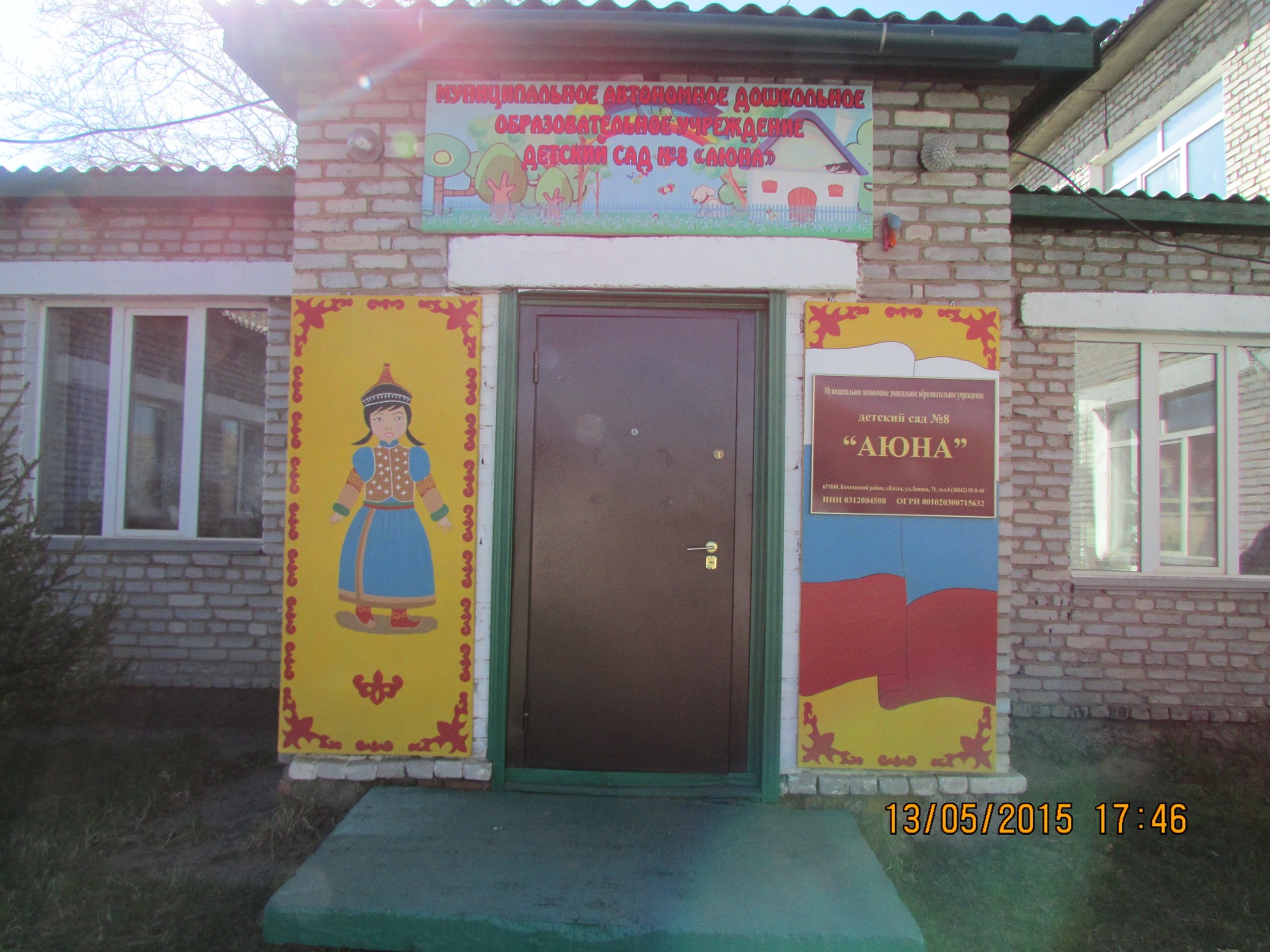 Тема:    Перспективы развития МАДОУ детский сад №8 «Аюна»
Цель:
Подведение итогов совместной деятельности МАДОУ детский сад №8 « Аюна» с родительской общественностью 
за 2015– 2016 учебный год.
Задачи:
1. Создание условий  в МАДОУ детский сад №8 «Аюна» для разнообразного по содержанию и формам сотрудничества, способствующего развитию конструктивного взаимодействия педагогов и родителей.
2. Привлечение семей воспитанников к активному участию в жизни детского сада.
Повестка дня:
Отчет о финансово – хозяйственной деятельности за 2015- 2016 учебный год - Шайдорова  Л.Г. – Заведующая МАДОУ детский сад №8 «Аюна».

Анализ образовательного процесса Серебренникова Н.Н. старший воспитатель МАДОУ детский сад №8 «Аюна».

Лето! Планируем семейный отдых.
 Старшая медицинская сестра Тубчинова  В.Д.
ПРИОБРЕТЕНО В 2015-2016 УЧ.Г.:   Асфальтирование участка – 200 000 тыс. руб.                                     Ремонт отопительной системы – 257 000 тыс. руб.Замена электропроводки  - 350 000 тыс. руб. Игрушки (самокаты, мотоциклы, куклы)  - 153 714 тыс. руб.Производственно- хозяйственный инвентарь – 98 256 тыс. руб.Краска /известь для ремонта – 80 155 тыс. руб.Посуда – 15 845 тыс. руб.Методическая литература – 21 807 тыс. руб.Наглядные пособия, обучающие плакаты – 15 117 тыс. руб.
Выставка цветов
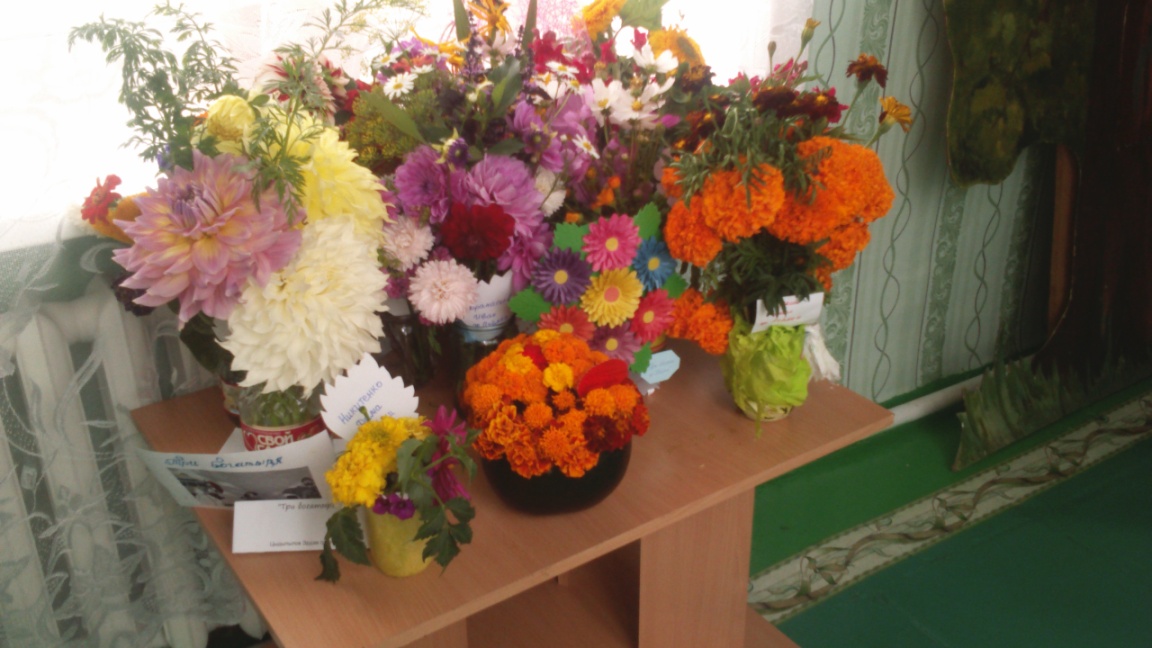 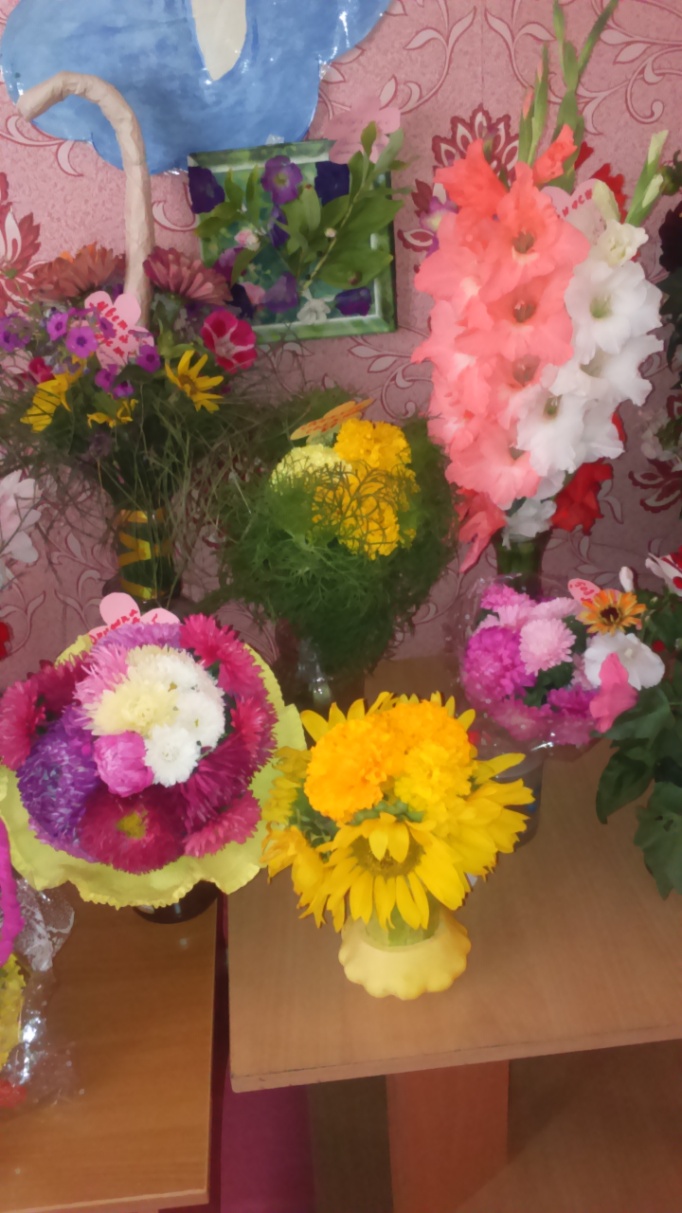 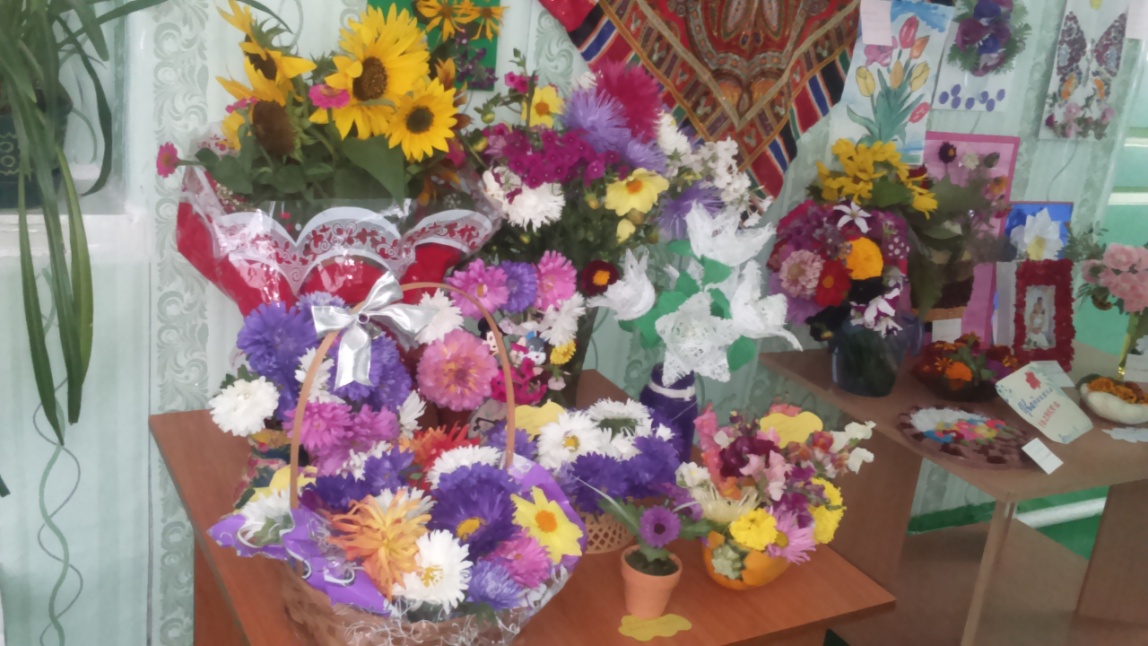 Малые Олимпийские игры
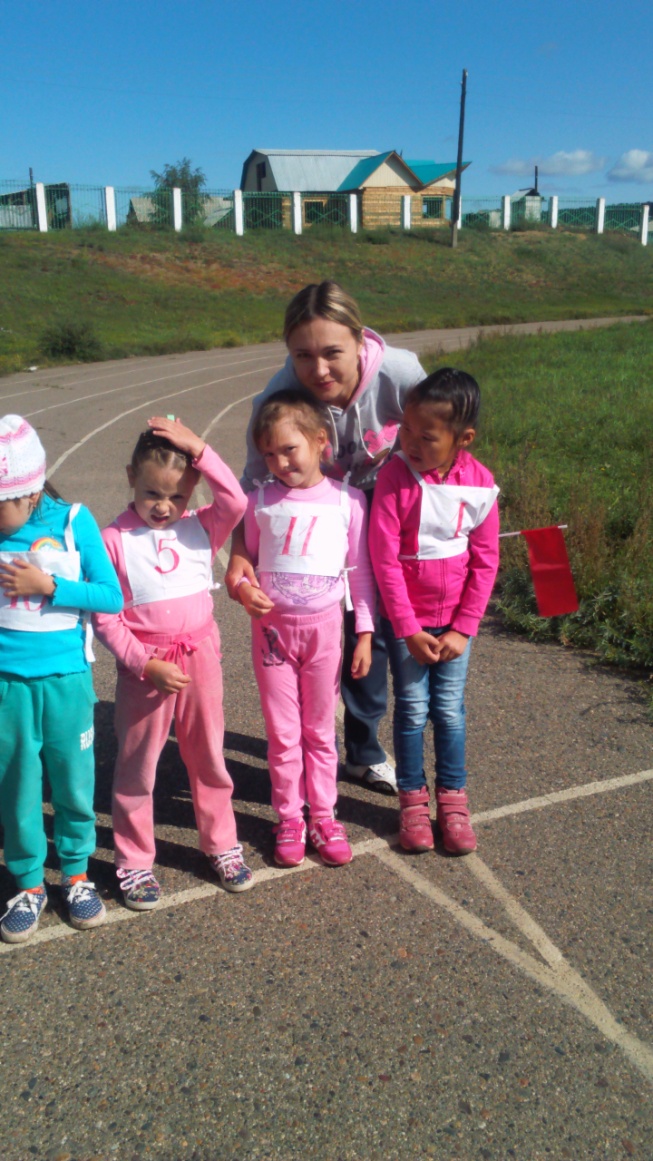 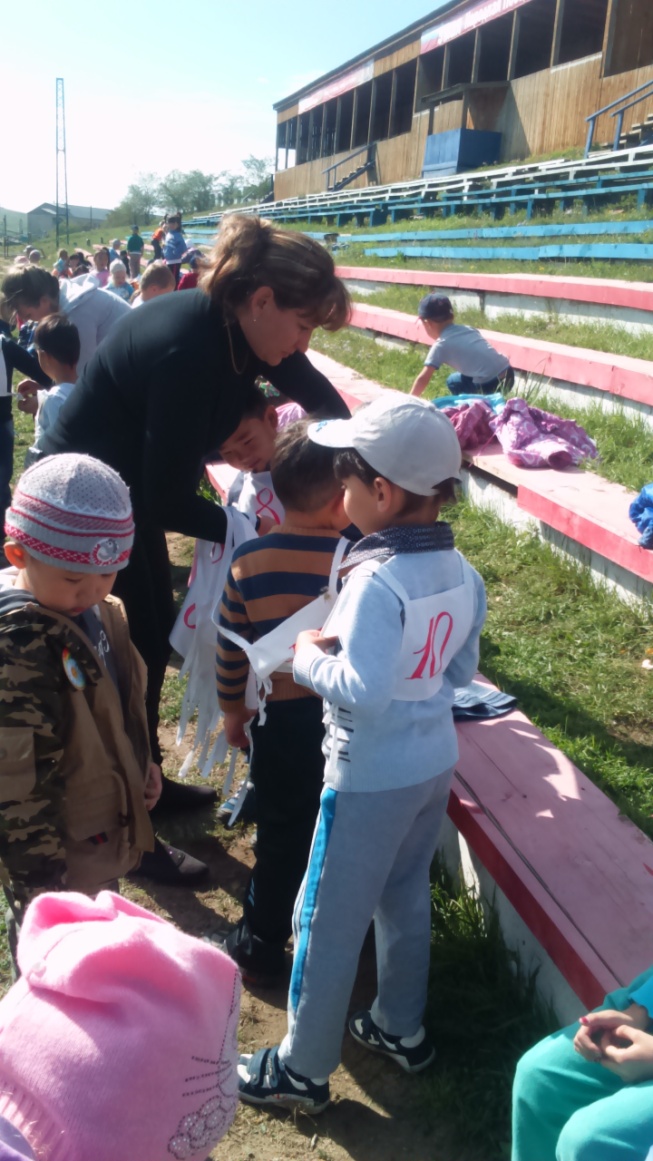 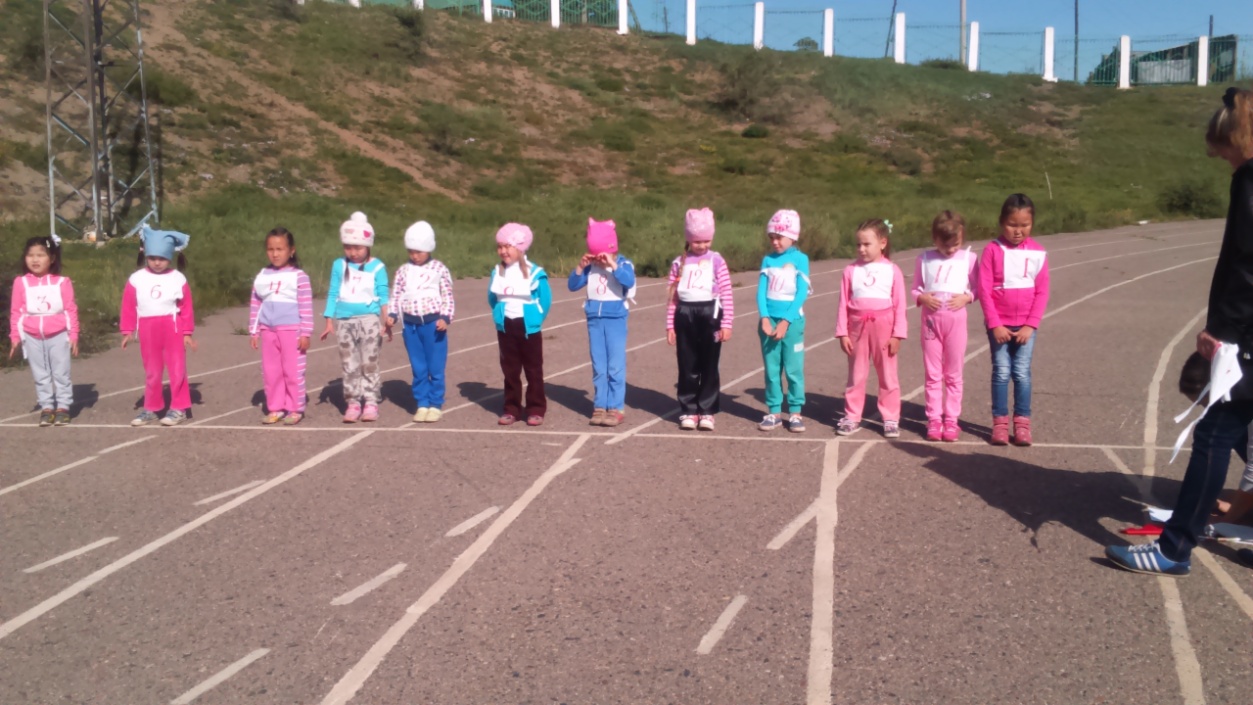 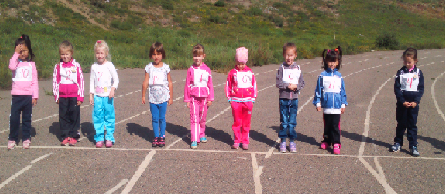 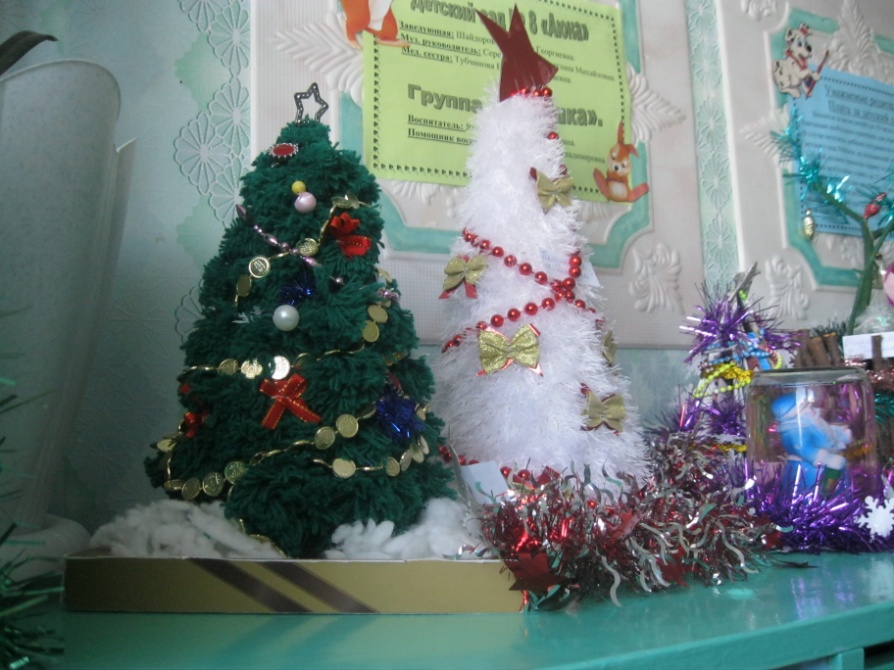 Ай да, ёлочка!!
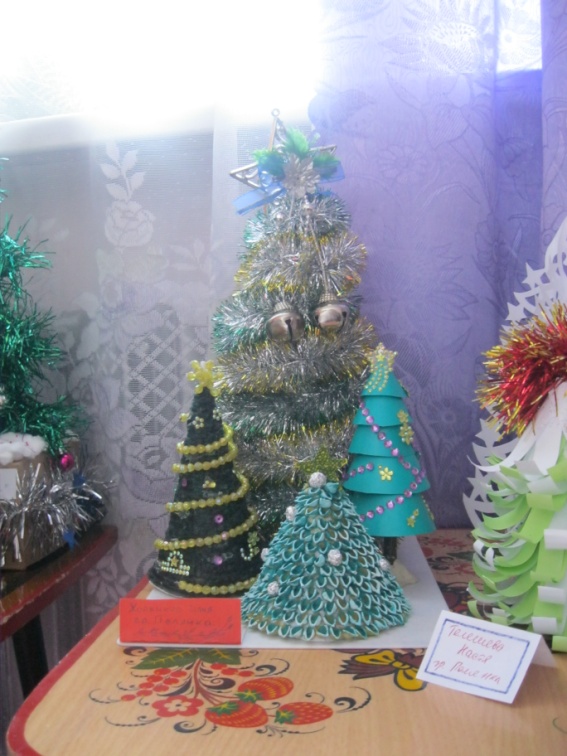 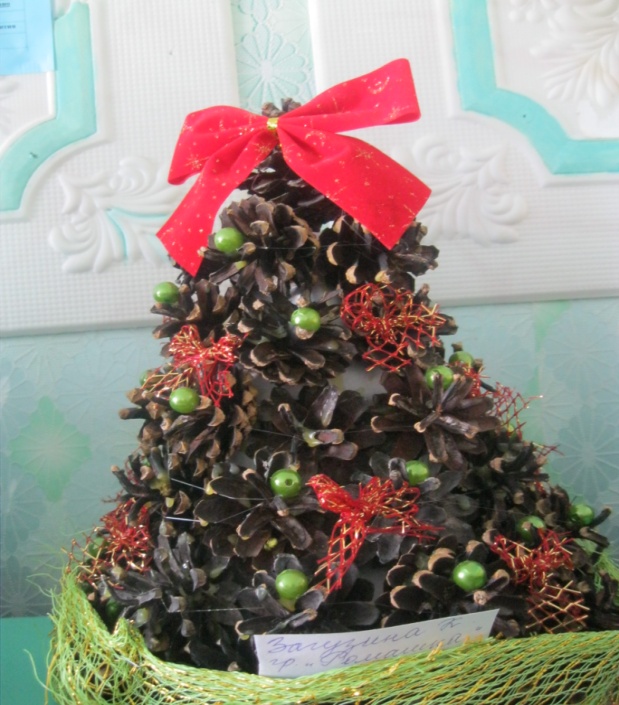 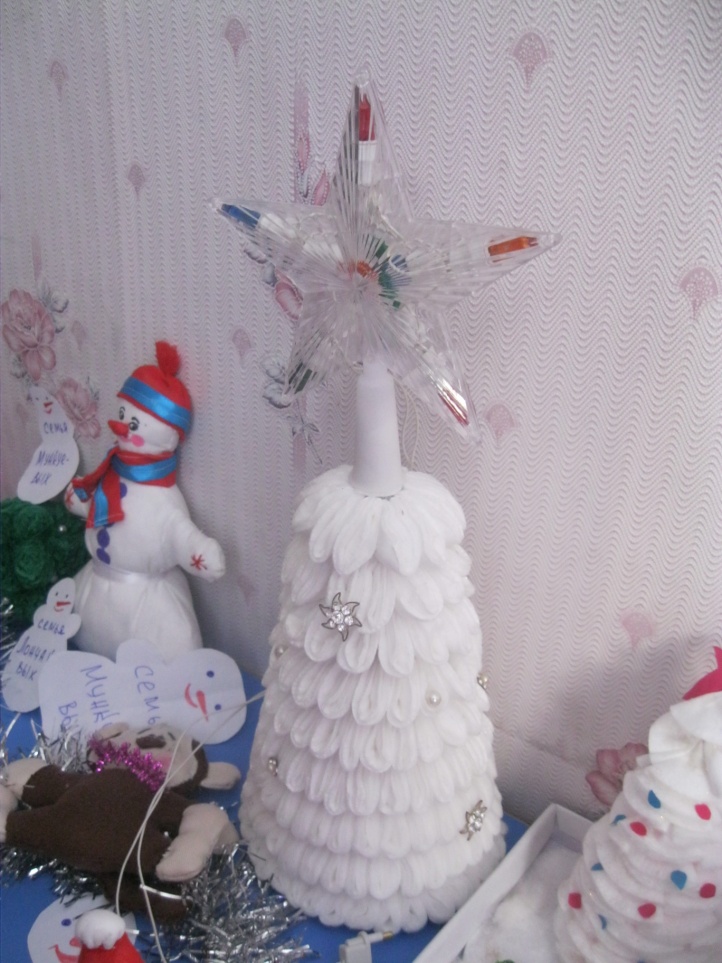 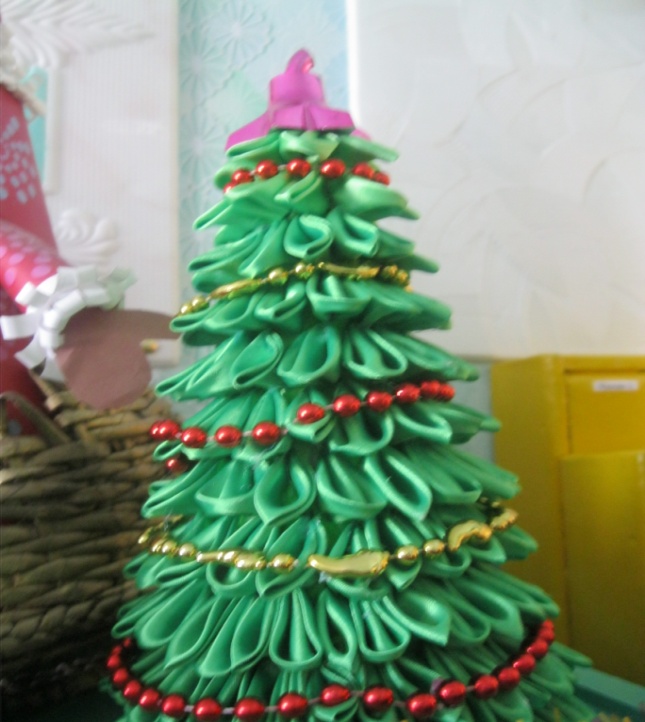 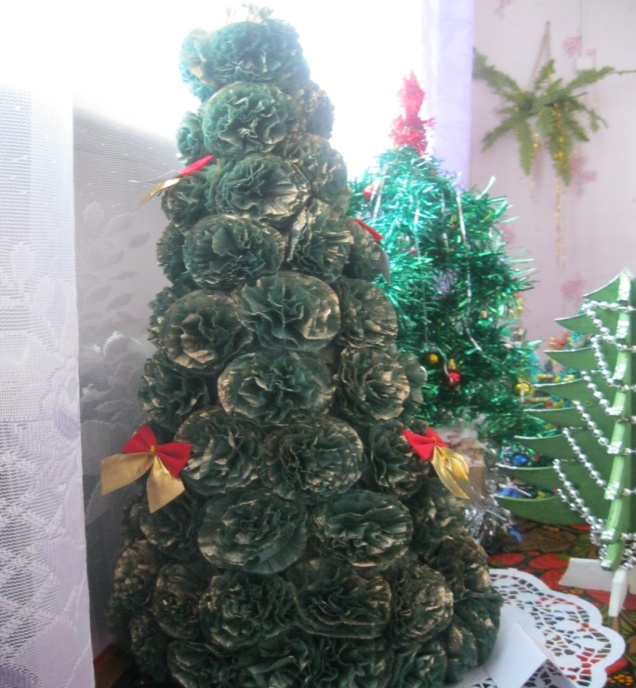 «Сказочный Сагаалган»
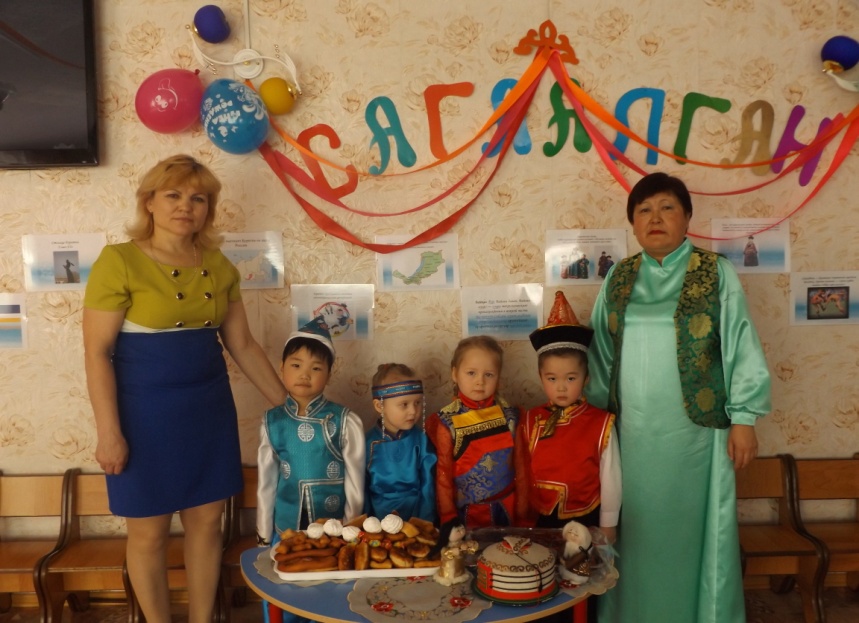 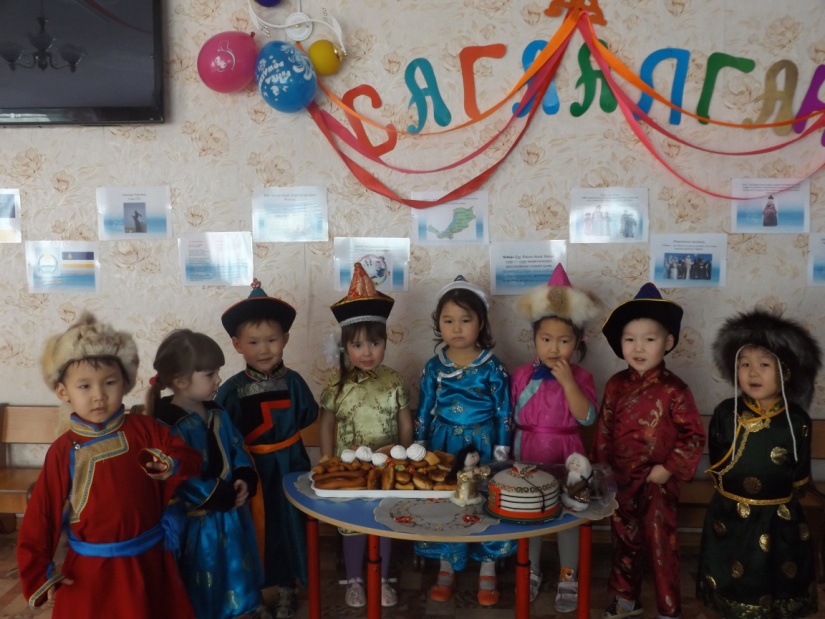 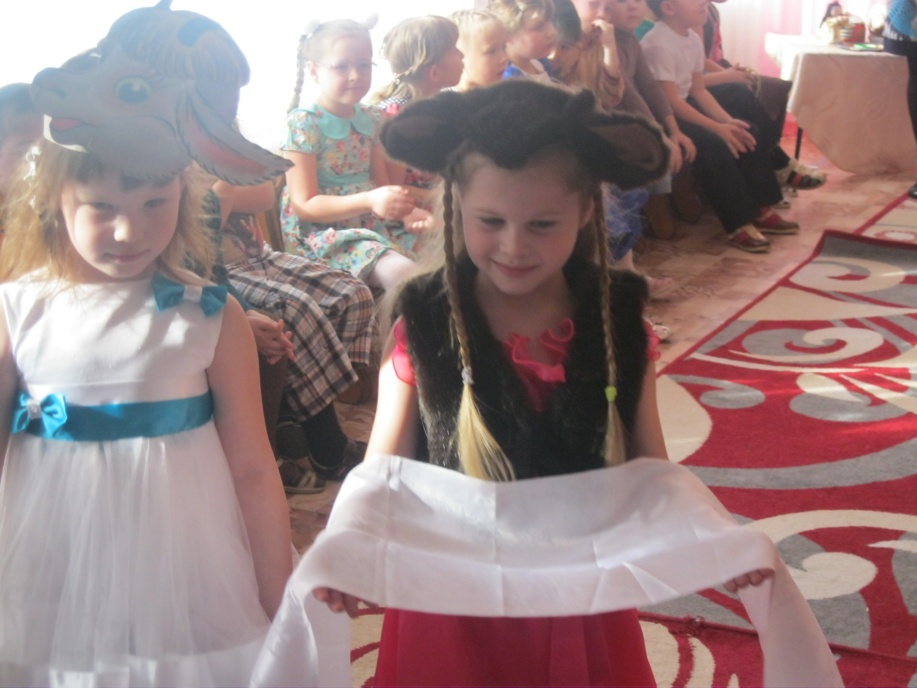 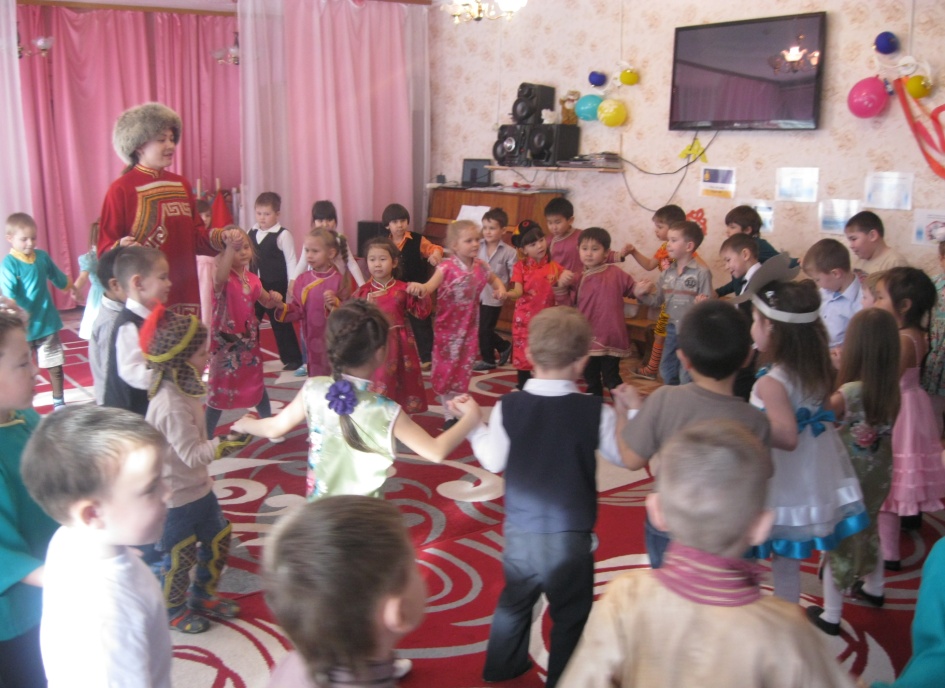 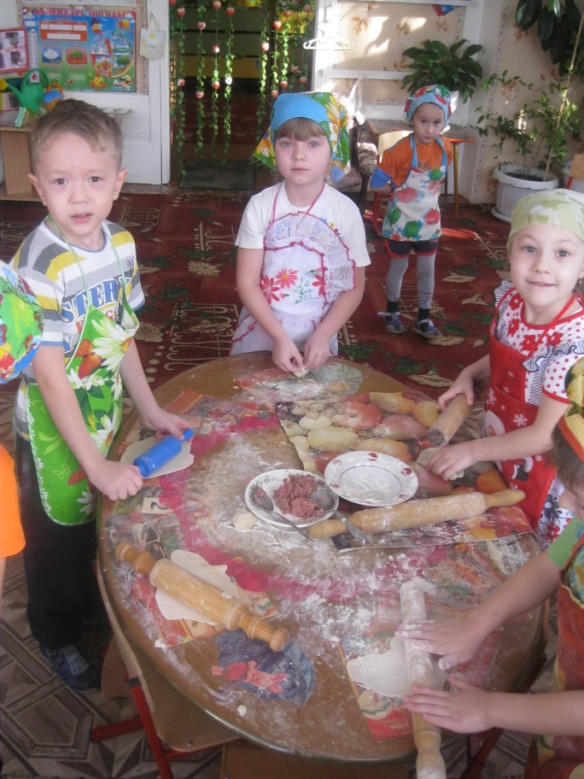 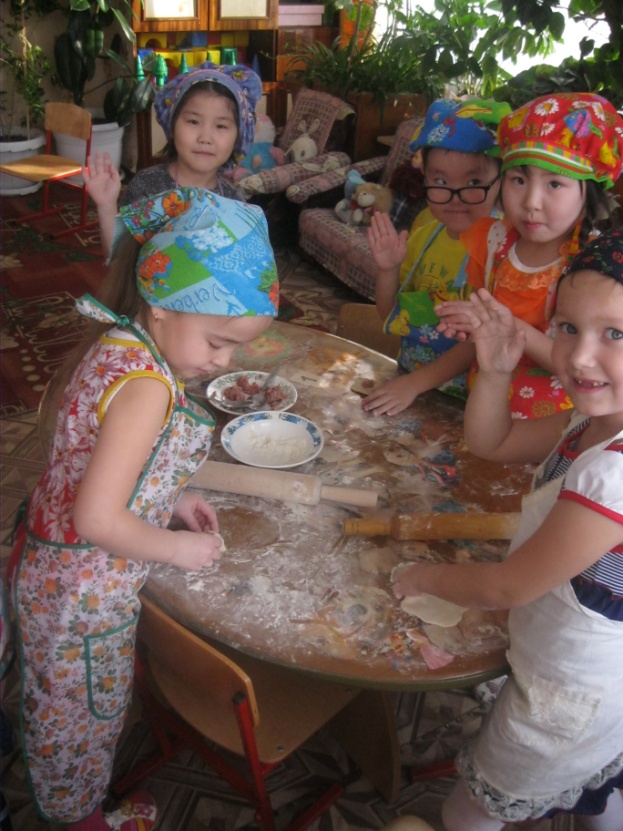 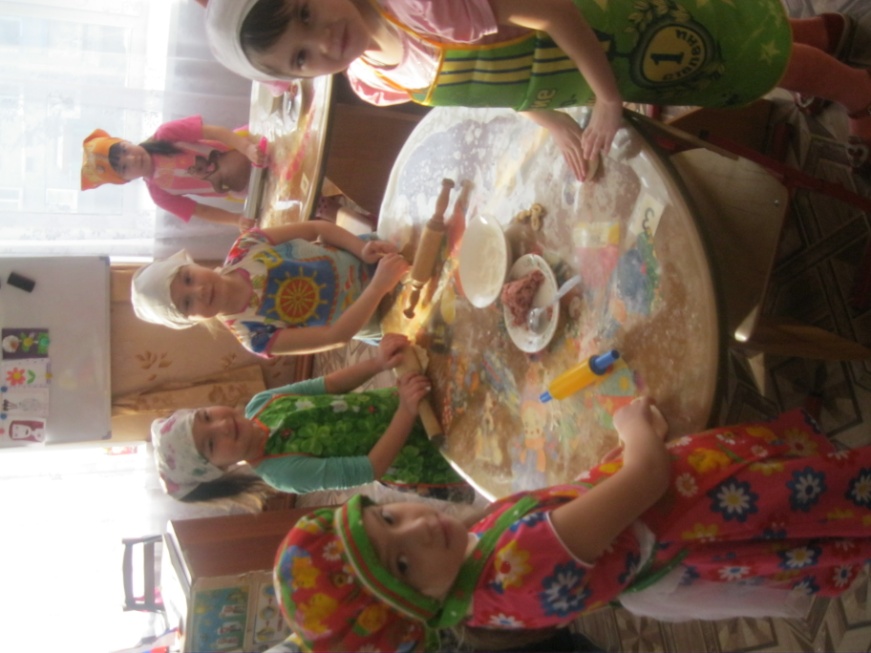 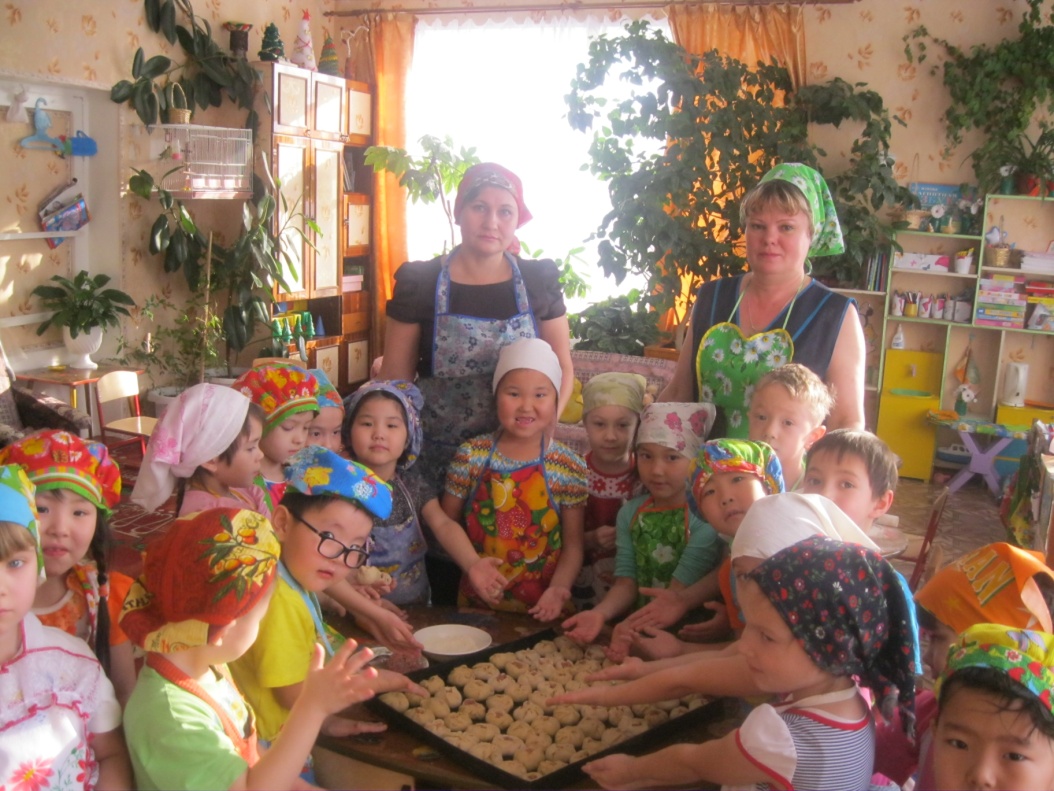 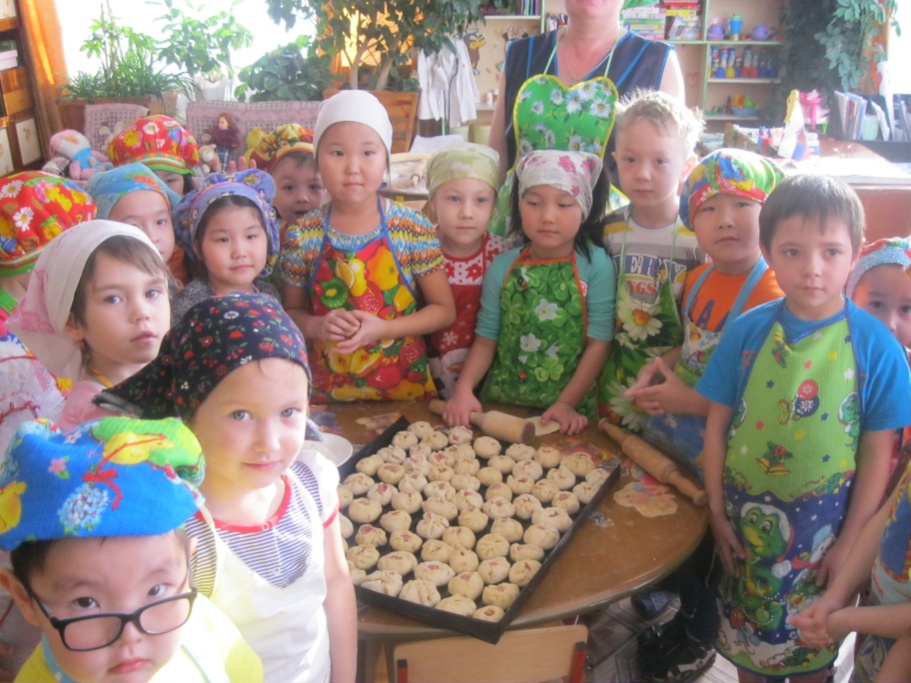 Рождественские Святки
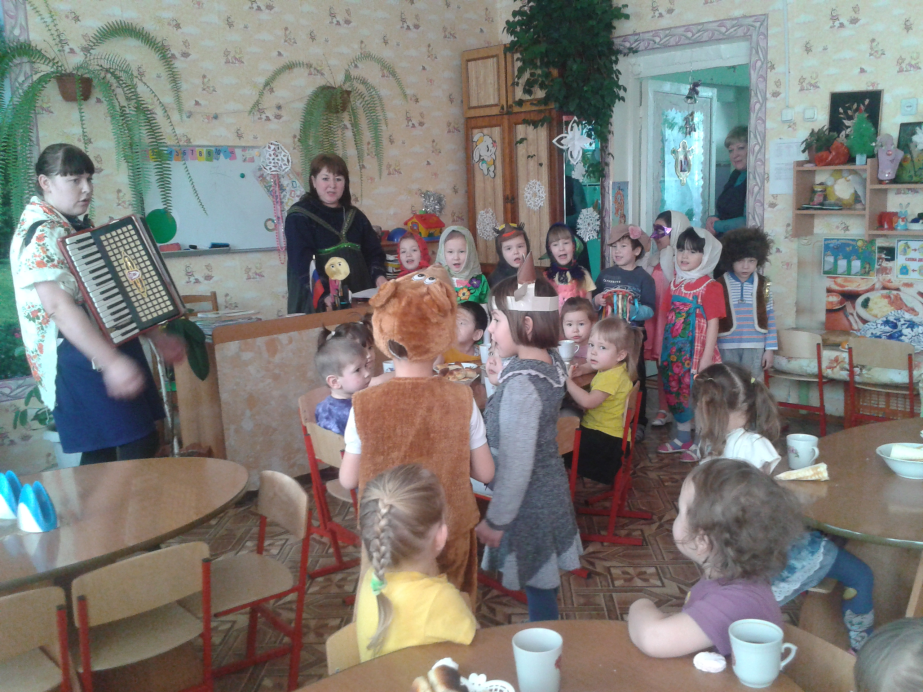 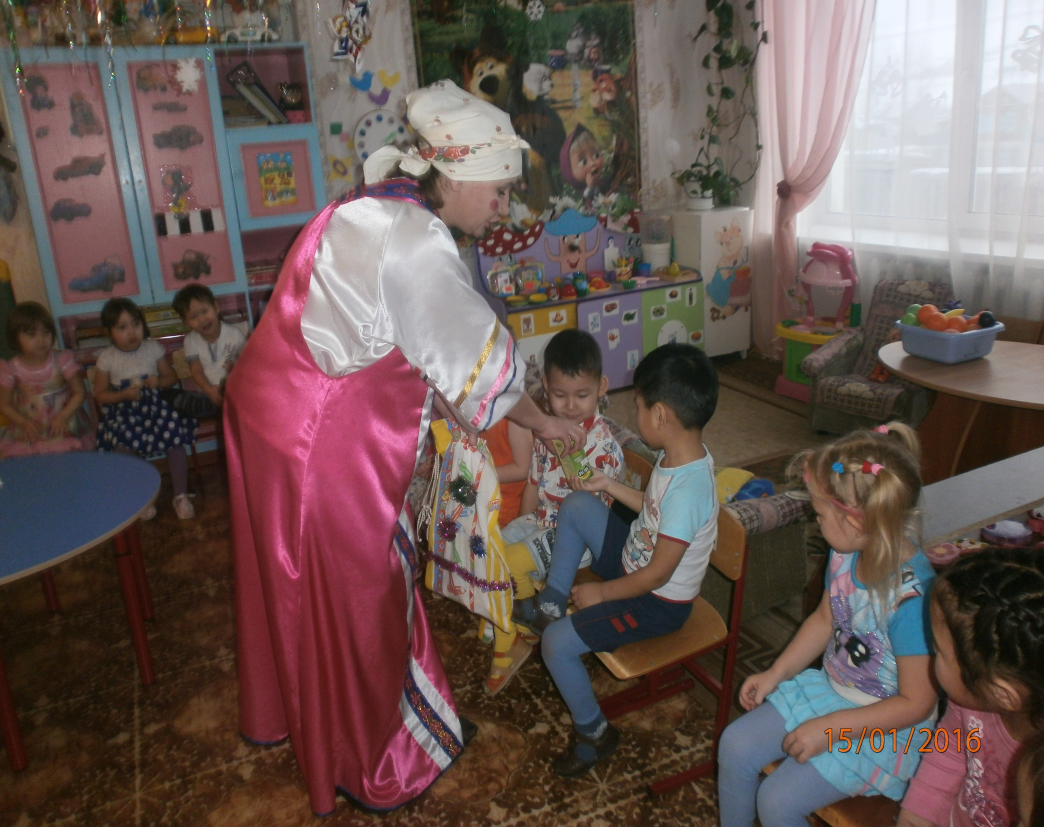 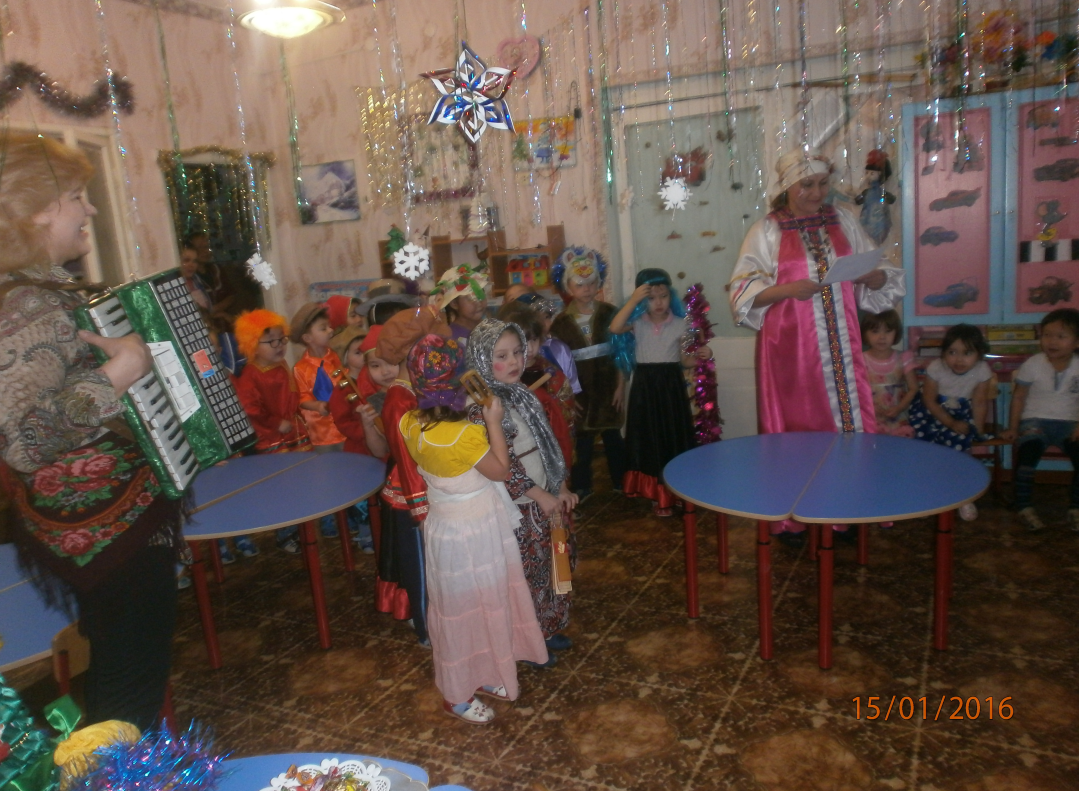 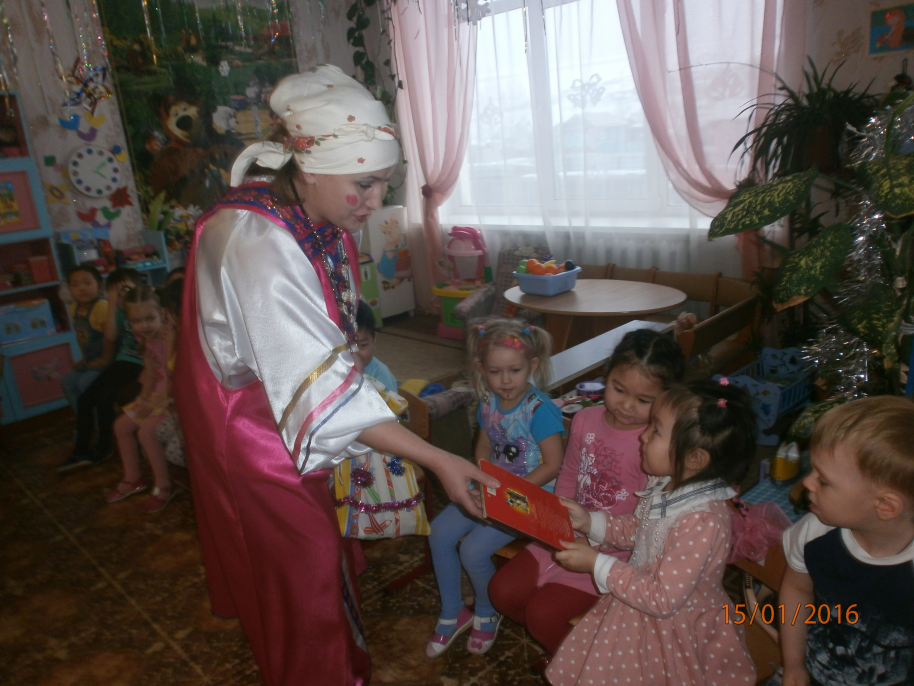 Проект «Зарница»
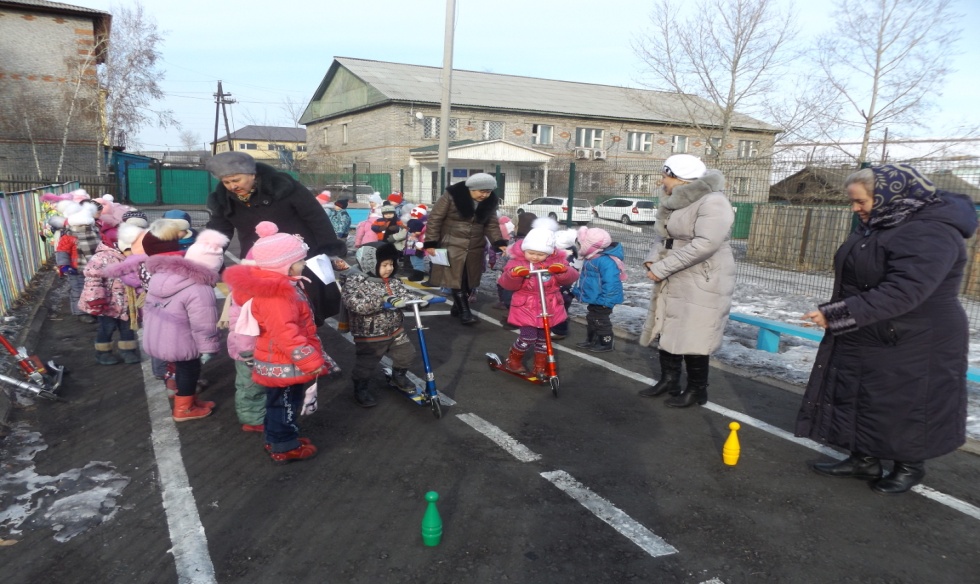 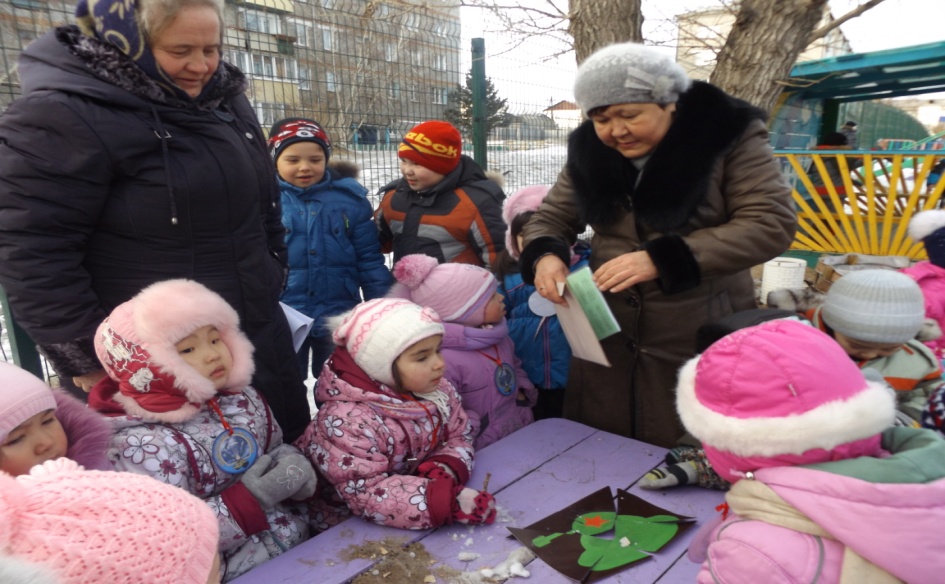 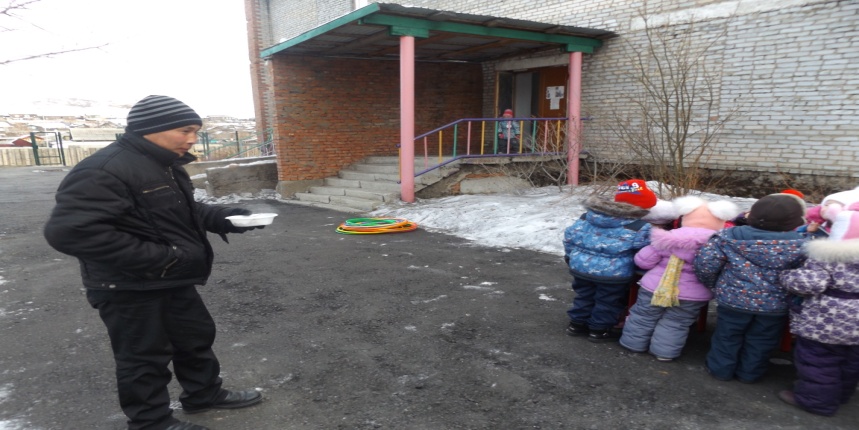 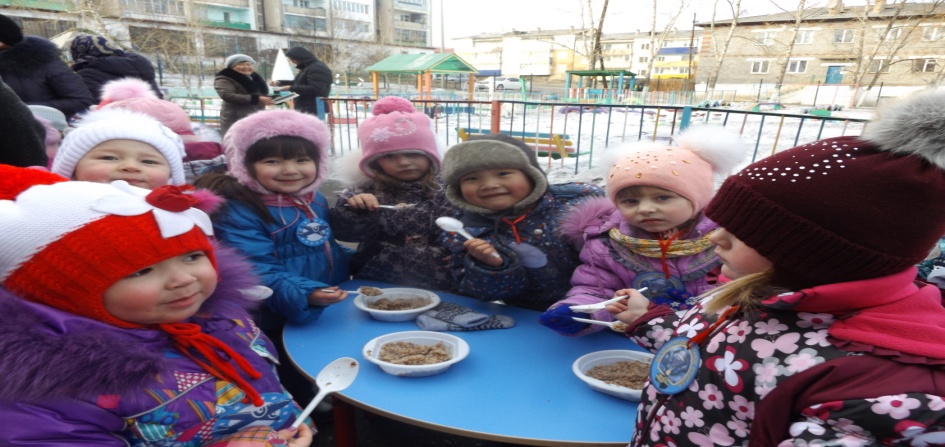 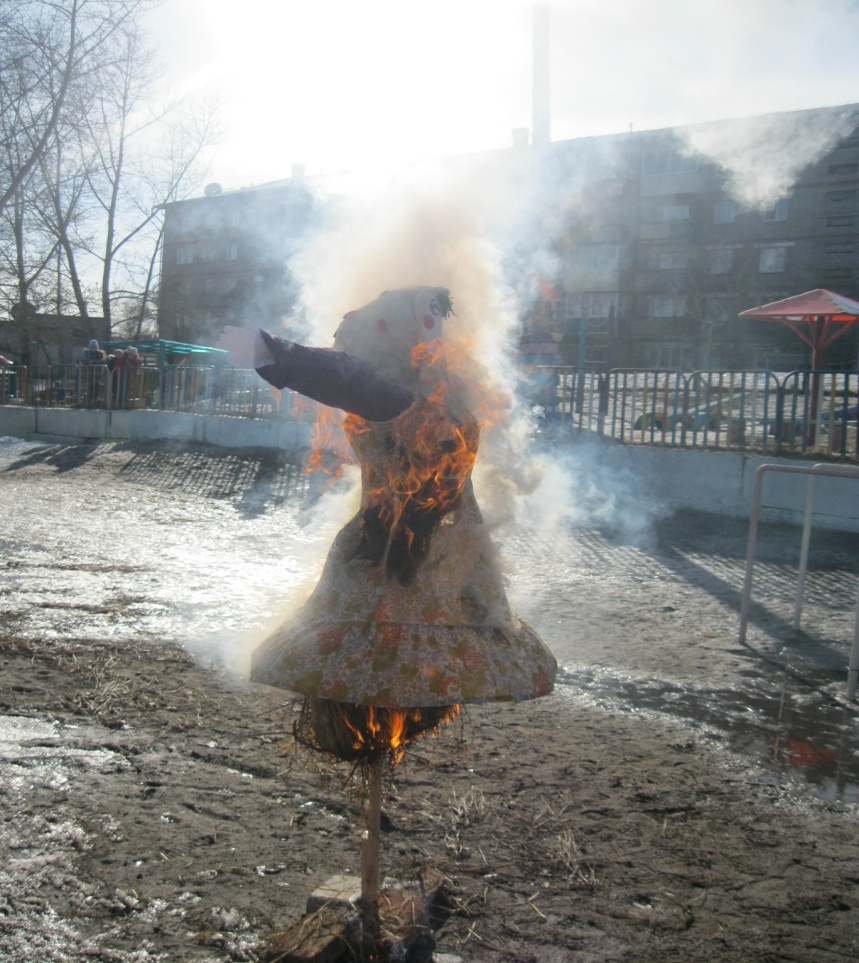 Масленица
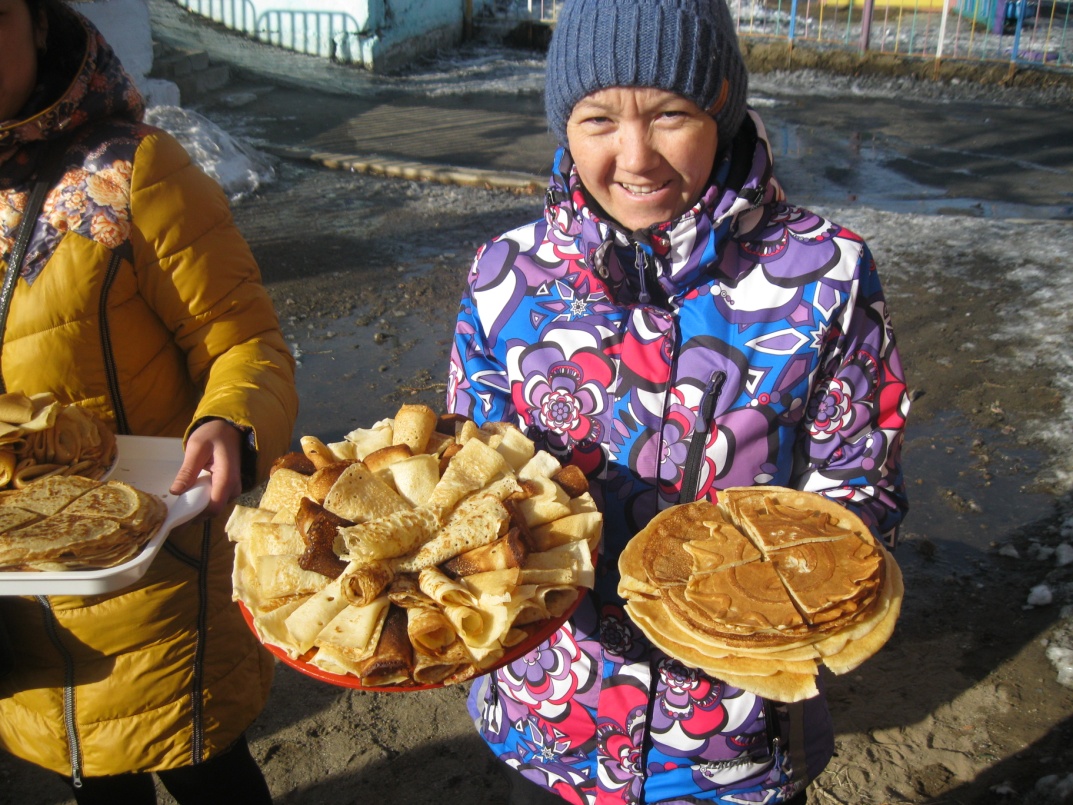 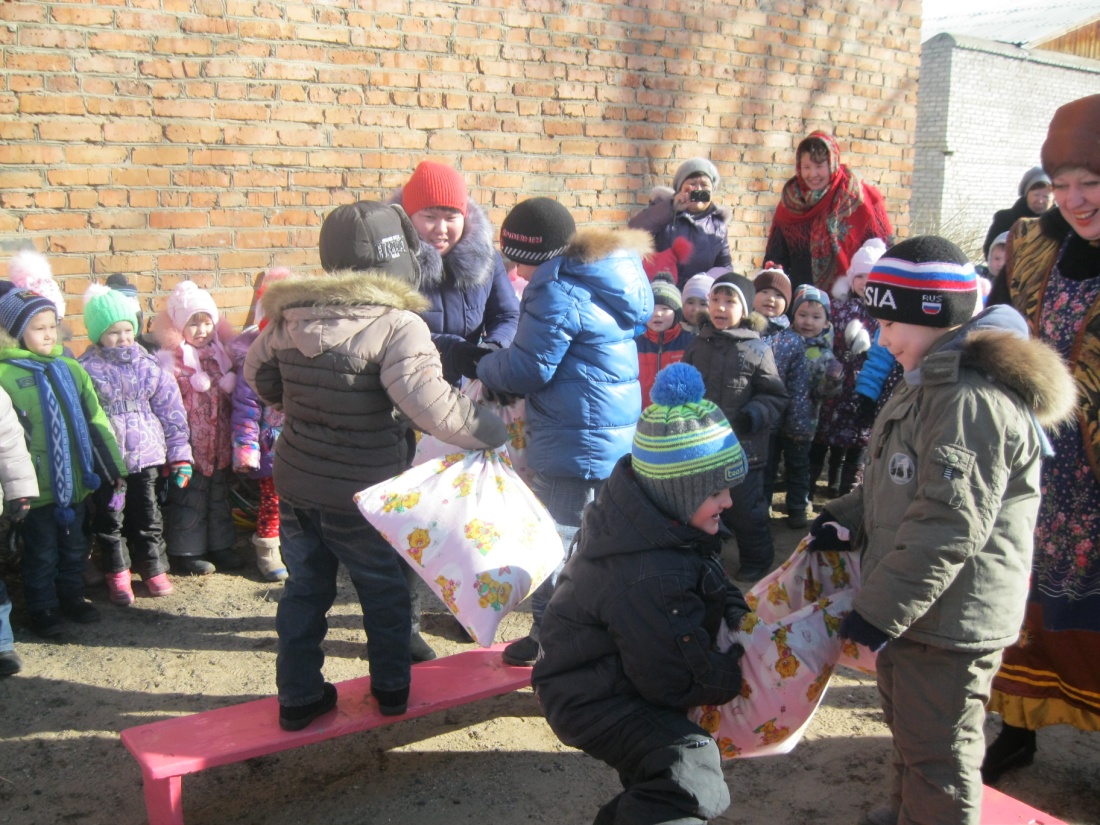 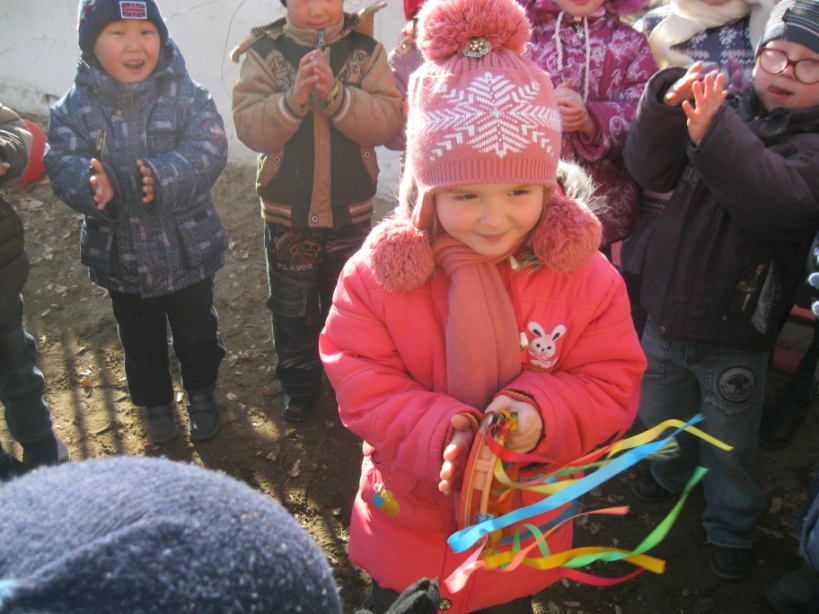 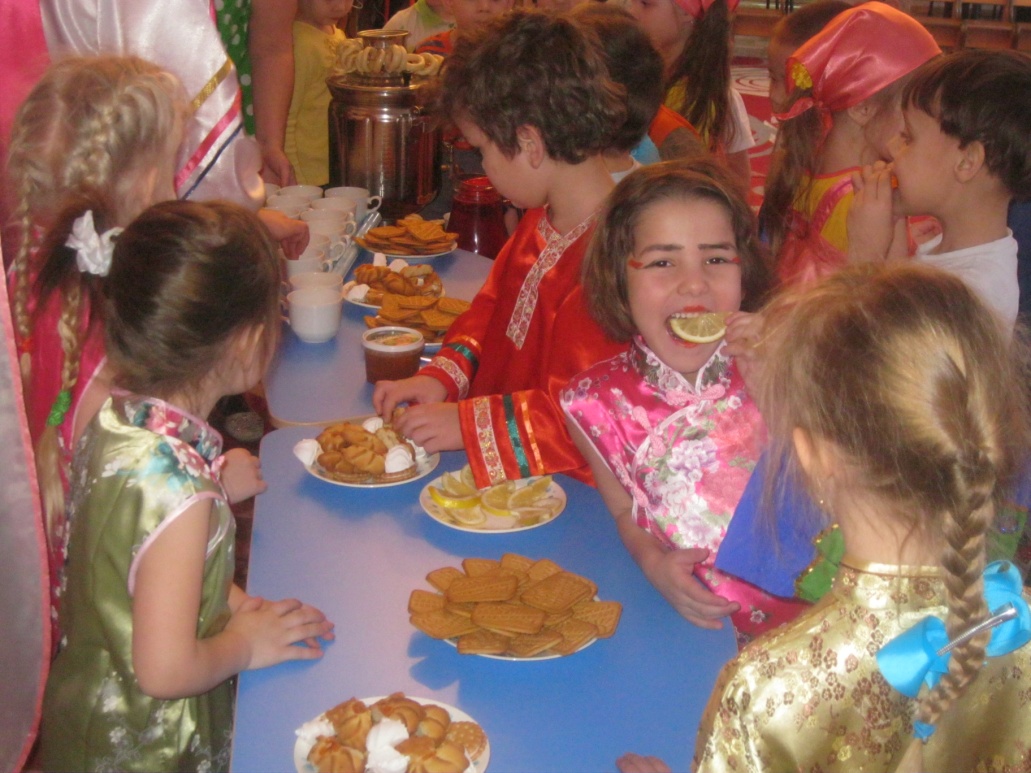 Чайная церемония
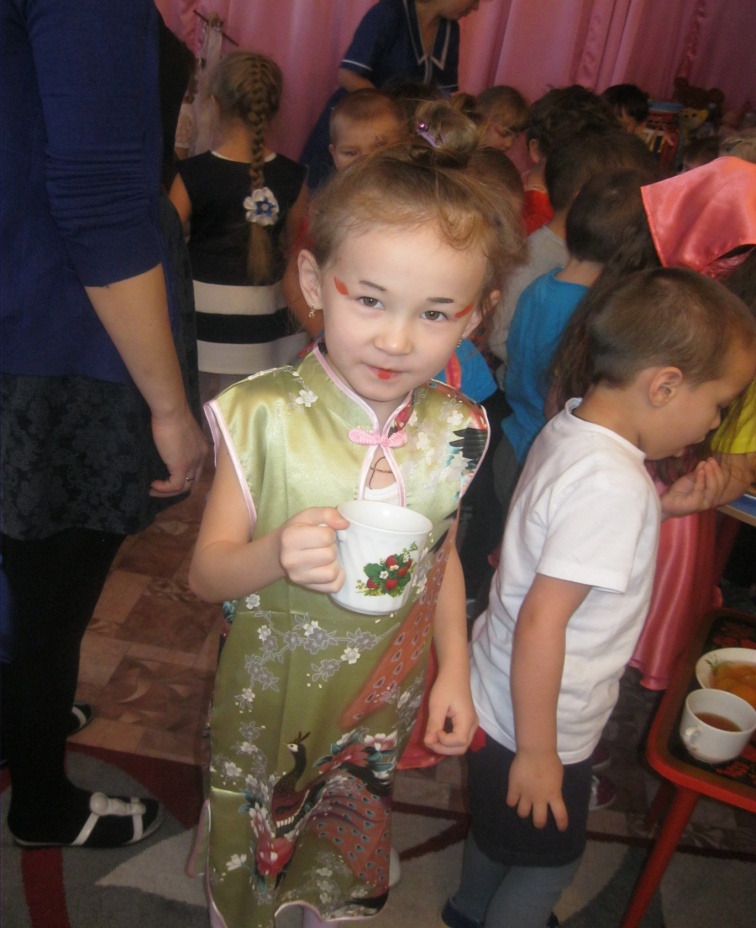 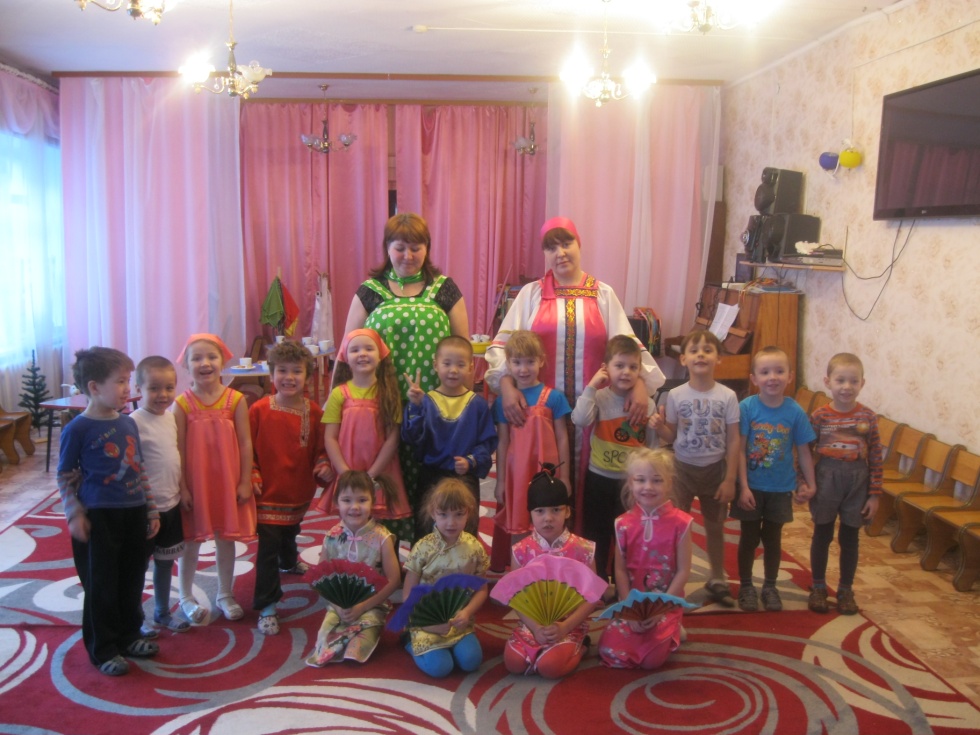 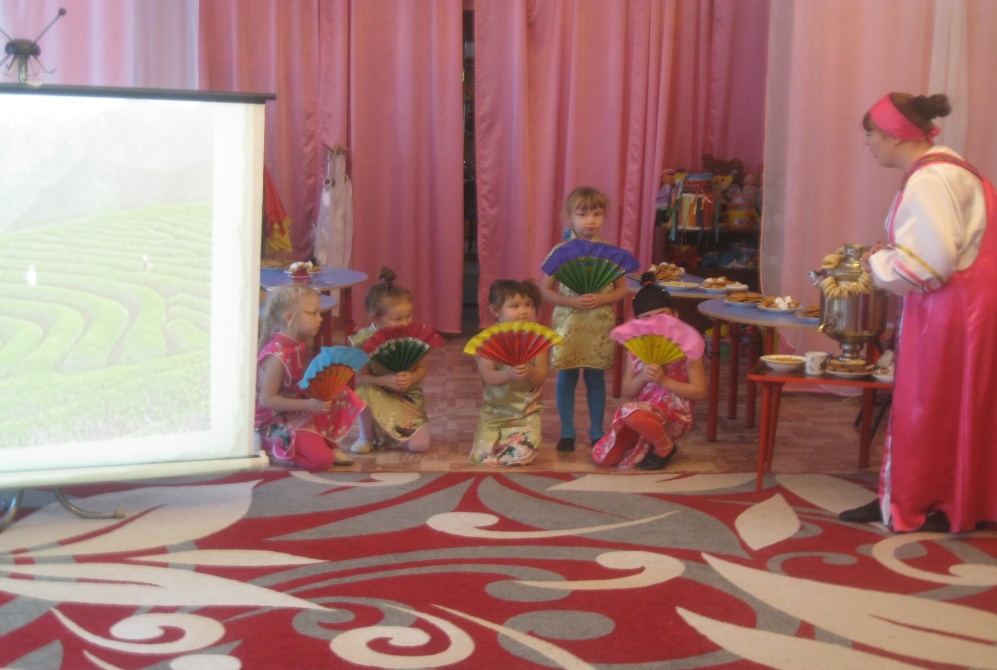 Проект «Подари улыбку»
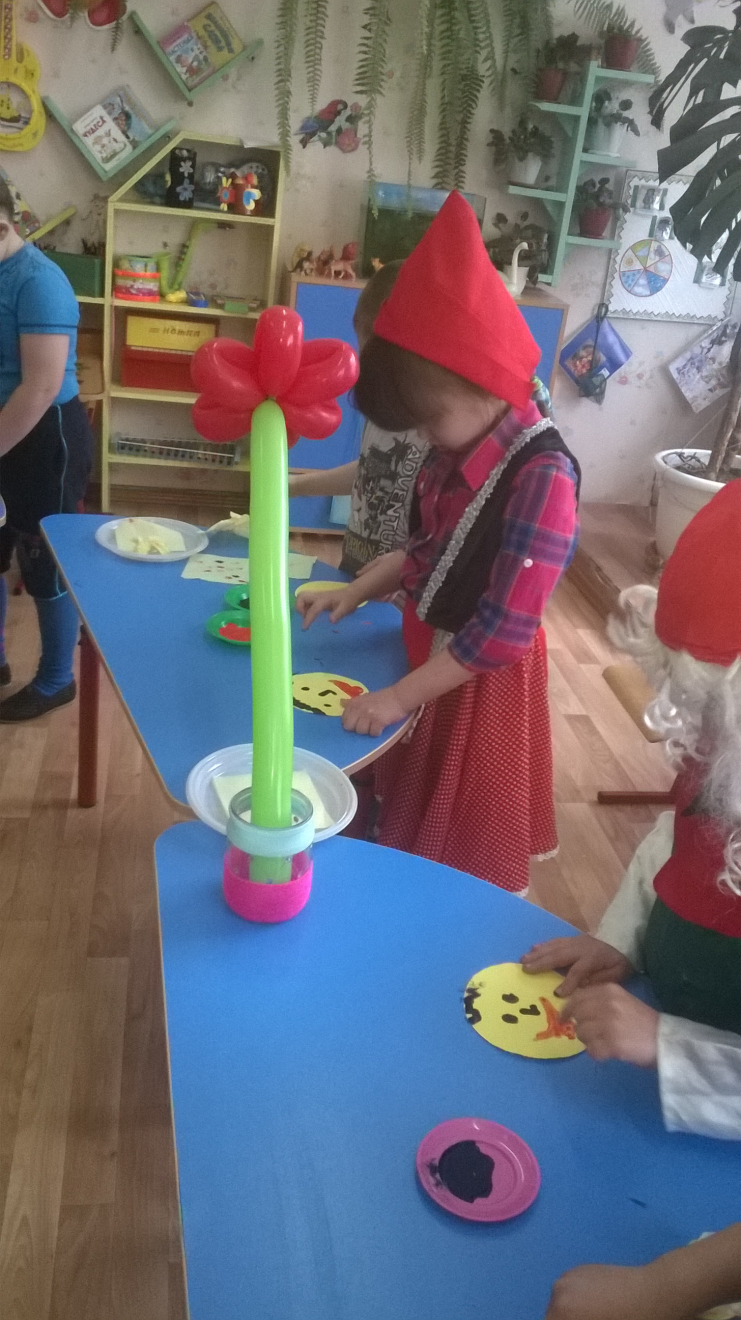 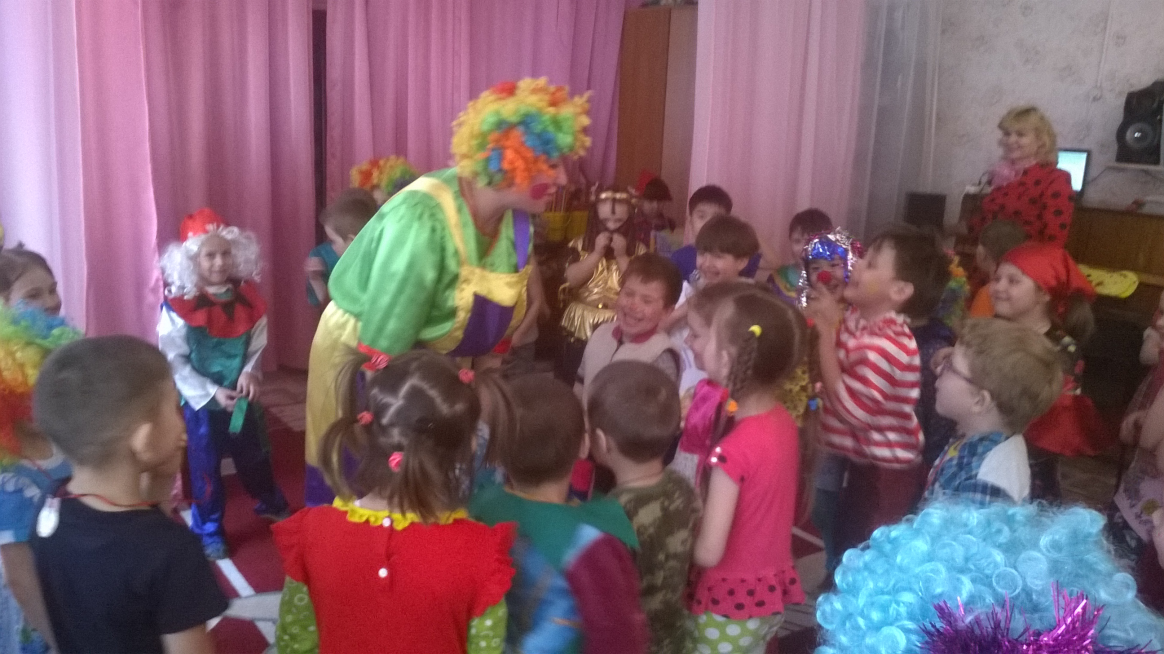 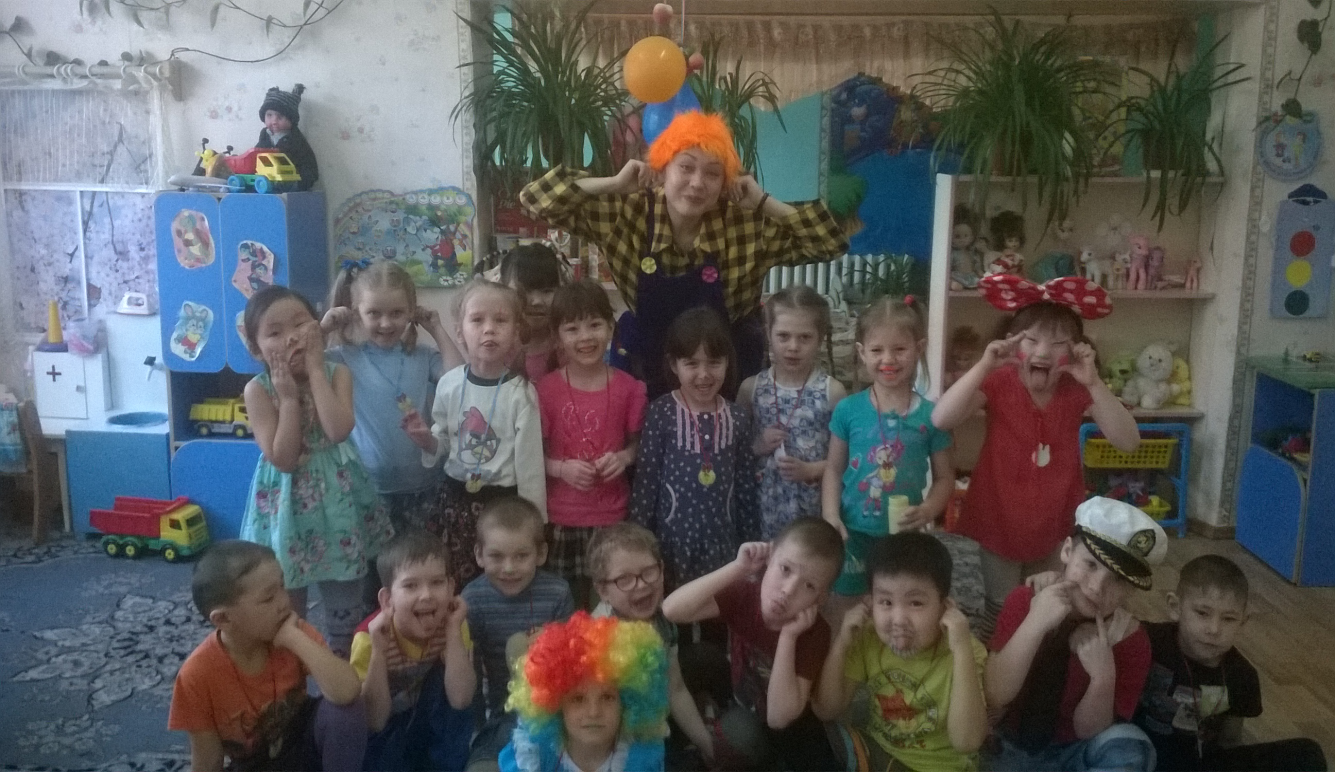 Наши достижения:
Районный конкурс рисунков «Краски осени» Пилиховская Соня диплом 2 степени;
Районный конкурс рисунков «Сохраним лес от пожаров» Репин Егор-1 место;                          
Манькова Арина-2 место; Нимаева Вика 2 место. 
Районный конкурс «Рождественские Чтения» Житникова София-2 место (ср.гр.);
 Бадмаева Настя-1 место (ст. гр.);
 Манькова Арина-1 место (подг. гр.)
Межрегиональный конкурс «Радуга талантов» Бадмаева Настя диплом, 1 степени; Петровичева Таисия, диплом 2 степени; Телешева Дарь,я диплом 2 степени; Козлова Варя, диплом 2 степени; Бахманов Слава, диплом 3 степени; Мункуев Антон, диплом 3 степени; Докторова Лена, диплом 3 степени; Вишняков Рома, диплом 3 степени;  Кружок «Весёлые шаги», диплом 2 степени, руководитель: Хаткевич Е.Ю. Вокально-хоровая студия «Горошинка», диплом 3 степени, руководитель: Серебренникова С.М.Танцевальная студия «Искорка», диплом 2 степени, руководитель Серебренникова С.М.
Всероссийский конкурс «Пришла весна-весна победы» Томсон Вадим-1 место; Телешева Даша-1 место; Галсанова Полина-1 место; Яковлев Саша-1 место;  Бадмаева Настя-1 место;  Игумнова Катя-1 место; Очирова Маша-1 место; Дашеева Номина-1 место; Цыпылова Марина-1 место; Батомункуев Арсалан-1 место; Цыдыпова Катя-1 место.
Всероссийский конкурс детского мастерства «Новогодняя сказка»  Цыдыпова Катя-диплом лауреата; Цыпылова Марина-диплом 1 степени; Рыбаченко Даша-диплом 1 степени; Сахарова Даша-диплом 2 степени.Международный конкурс детского творчества «Волшебный новый год» Бадмаева Настя-диплом 2 степени; Игумнова Катя-диплом 3 степени.
Переподготовка педагогических работников. В этом году многие педагоги повысили свой профессиональный уровень.   Прошли профессиональную переподготовку в государственном бюджетном образовательном учреждении среднего профессионального образования «Бурятский республиканский педагогический колледж» по направлению «Дошкольное образование» Курсы повышения квалификации:«Проектирование системы оценки качества ДО в условиях реализации ФГОС»«Подготовка к реализации ФГОС обучающихся с ОВЗ и интеллектуальным нарушениями»«Проектирование системы оценки качества дошкольного образования в соответствии с требованием ФГОС ДО. Работа с инструментом Шкала EXERS –R»
Участие педагогов в конкурсах профессионального мастерства:Районный конкурс «Воспитатель года»Серебренникова Н.Н.-3 место.
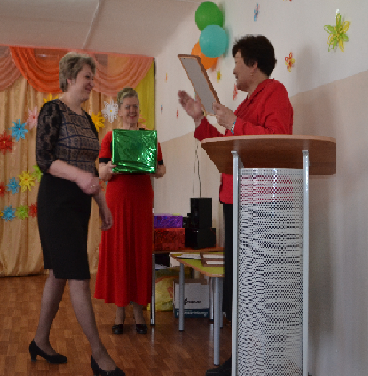 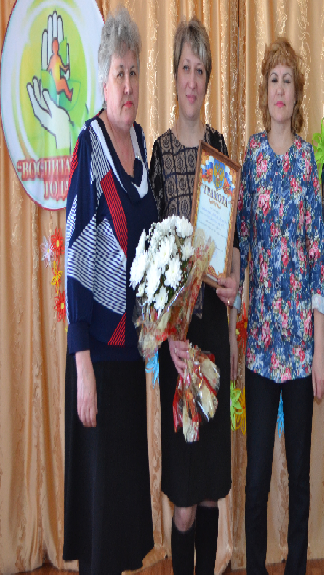 Районный конкурс по ПДДБадмаева С.А.-1 место.
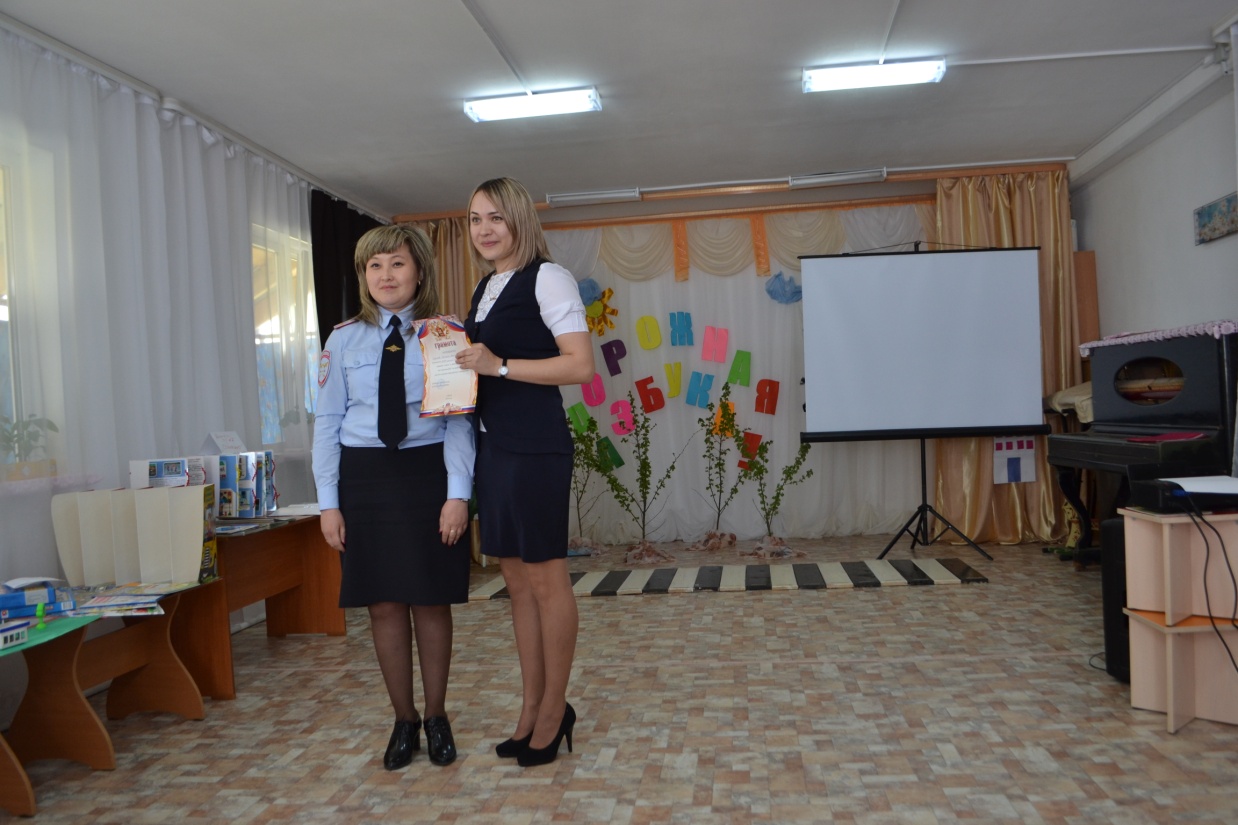 Региональный чемпионат «Молодые профессионалы»Wold skills Rossia 2016Казанцева В.С.- медаль за профессионализм
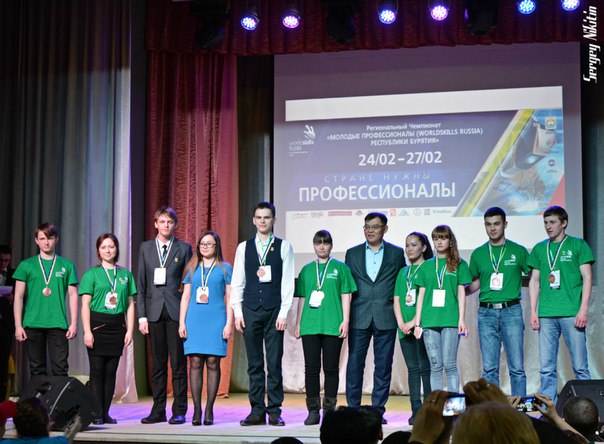 Спасибо за внимание